3B. How does each MOS transistor work?
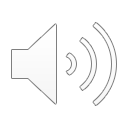 1
Need a Band diagram first
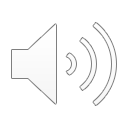 2
Electrons form standing waves in a grating
Some wavelengths filtered out
 Energy gaps
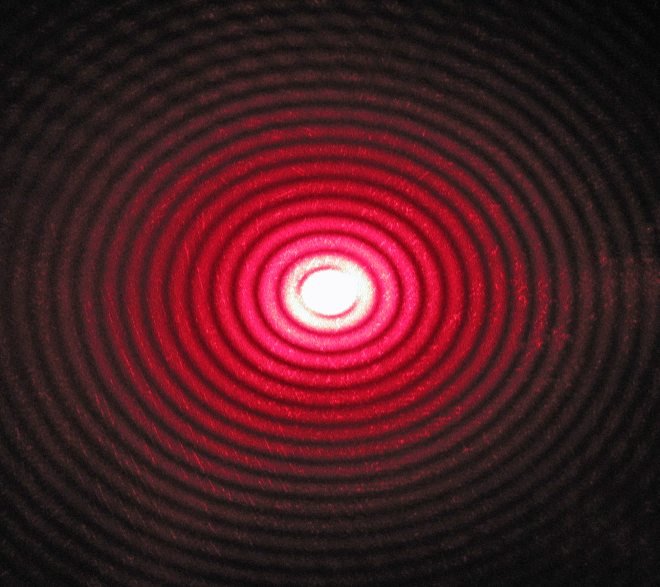 E
Gap
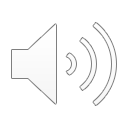 3
Bands are direction dependent
Chemical orbitals (s,p,d)
Brillouin zone
Valleys and optical activity
Effective mass
Valence Bands and strain
Symmetry and topology
Heterostructures and band splitting
Density of States
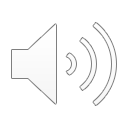 4
E-k plots carry a lot of information
Optical absorption for direct bands (photons have zero mass and low momentum)
Fit a parabola to get an effective mass
Steeper is lighter (mGaAs < mSi)
Orbital and spin characters control transitions between bands
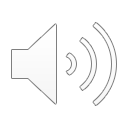 5
Electrons occupy bands based on Pauli exclusion
E
Empty
Unavailable
Bandgap
~1 eV
Transition
~25meV
Fermi Energy EF
Bandwidth
~5eV
Filled
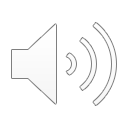 6
Bands determine what kind of solid we have
Empty levels
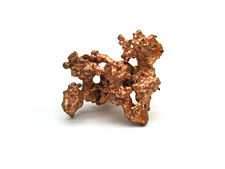 Filled 
levels
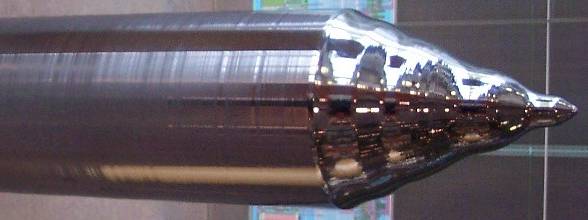 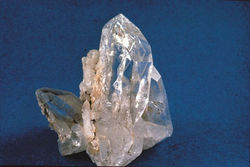 Semiconductor (Si)
 (charge movement
 can be controlled)
Metal (Copper)
(charges move)
Insulator (Silica)
(charges can’t move)
E
~1eV
~10eV
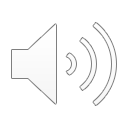 7
1eV = 1.6 x 10-19 J = 1.24/l(mm)
Act of electronic switching
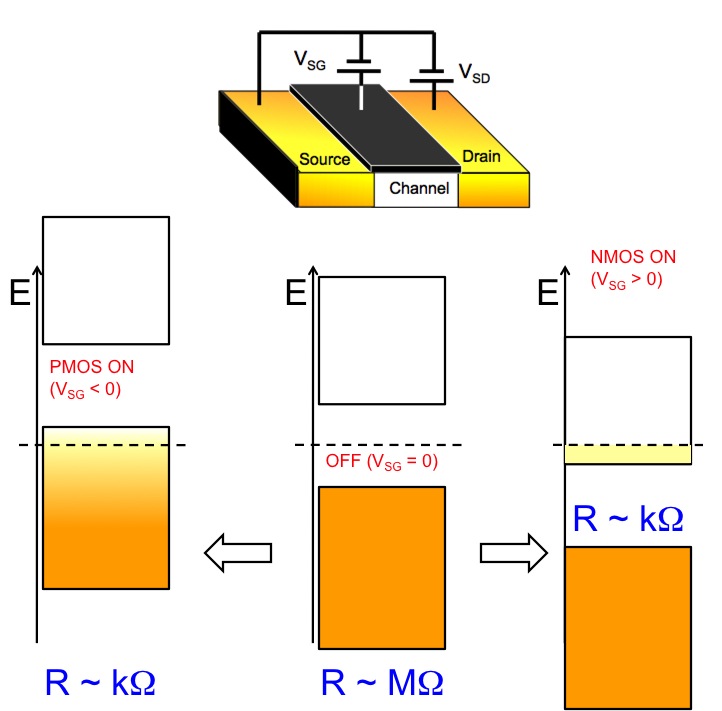 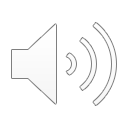 8
In plain English…
More 
electrons
VG > 0 
n type operation
Vacuum
Level
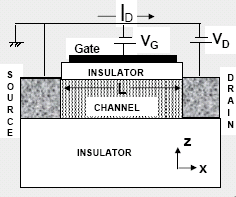 Positive gate bias attracts electrons into channel
Channel now becomes more conductive
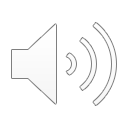 9
In plain English…
More 
holes
VG < 0 
p type operation
Vacuum
Level
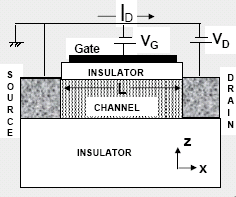 Negative gate bias attracts holes into channel
Channel now becomes more conductive
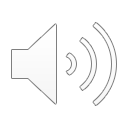 10
The origin of high ON-OFF
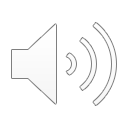 11
What is ‘n’?
Number of ‘free’ electrons in NMOS
(untied to parent)
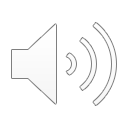 12
There is a corresponding ‘p’
Number of ‘free’ holes in PMOS
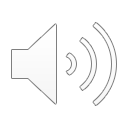 13
Intrinsic semiconductor
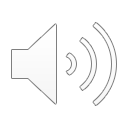 14
Create excess electrons and holes by doping
This also moves EF towards CB
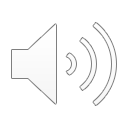 15
Create electrons and holes by doping
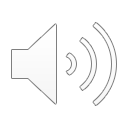 This also moves EF towards VB
16
Charges grow at each other’s expense
Arithmetic Mean can change with doping
Geometric Mean stays fixed
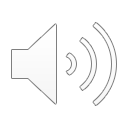 17
Charges grow at each other’s expense
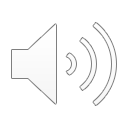 18
Note how voltages are related
to concentration logarithmically

How can we use this?
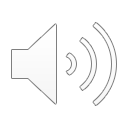 19